Návod, jak prezentaci používat. 	                    Tato stránka se při prohlížení prezentace nezobrazuje
– před začátkem hodiny učitel do prezentace doplní fotky z vlastního proběhlého programu, s vlastními žáky
– před začátkem hodiny učitel seznámí s prezentací žáka (žáky), který bude prezentovat snímky v první části prezentace
– učitel se před začátkem hodiny seznámí s doporučenými možnostmi, jak využít digitální prostředí pro další vzdělávání v geologii – příklady jsou součástí prezentace. Vloží mapu lokality, kterou s žáky navštívil (slide 6)

– učitel spustí promítání prezentace
– dojde ke hlavnímu sdělení, které přečte, diskuse nad sdělením
– učitel předá procházení prezentace vybranému žákovi
-  ostatní žáci se hlásí s odpověďmi a správným řešením úkolů
– odkrývačka - určování nejčastějších minerálů. Až poté, co se žáci shodnou na názvu minerálu, kliknou na obrázek. Začíná se zleva od živce.
– na mapě žáci určují lokalizaci školy, navštívenou terénní lokalitu a celou trasu 
- Regionální učebnice Říčansko – učitel převezme iniciativu, přejde na web na vytvořenou mapu geologických lokalit a žáky seznámí s dalšími místními lokalitami a jejich zajímavostmi. Navštívenou lokalitu a minerály mohou prezentovat žáci.
– přiřazování názvů – žáci přiřadí správné horniny k  jejich obrázku (kliknutím na obrázek se zobrazí řešení)
– obrázky krajinných složek a jevů – prezentace žáků - mluvčí každé skupiny (na pozici mluvčího se žáci připravují již během práce v předešlých hodinách), za pomoci ostatních členů skupiny, prezentuje výsledky dosavadní práce, která nebyla společná. Žáci tvoří zápis. Zápis s novými znalostmi vloží do portfolia.
– virtuální laboratoře – žáci se pod vedením učitele seznamují s možnostmi, jak využít digitální prostředí pro svoje další vzdělávání v geologii. Ideální je pracovat v učebně vybavené počítači, kde žáci mohou využít více počítačů.
Objevujeme a prožíváme!
Horniny a minerály jsou součástí přírody, vznikají a zanikají.Lidé je využívají a někdy mění vzhled krajiny.
Horniny se dělí podle způsobu vzniku:
vyvřelé
	hlubinné
	výlevné

usazené

přeměněné
zkoumáme horniny v lomu blízko školy
říčanská žula se skládá ze 3 hlavních nerostů
křemen
živec
ortoklas
plagioklas
slída
biotit
muskovit
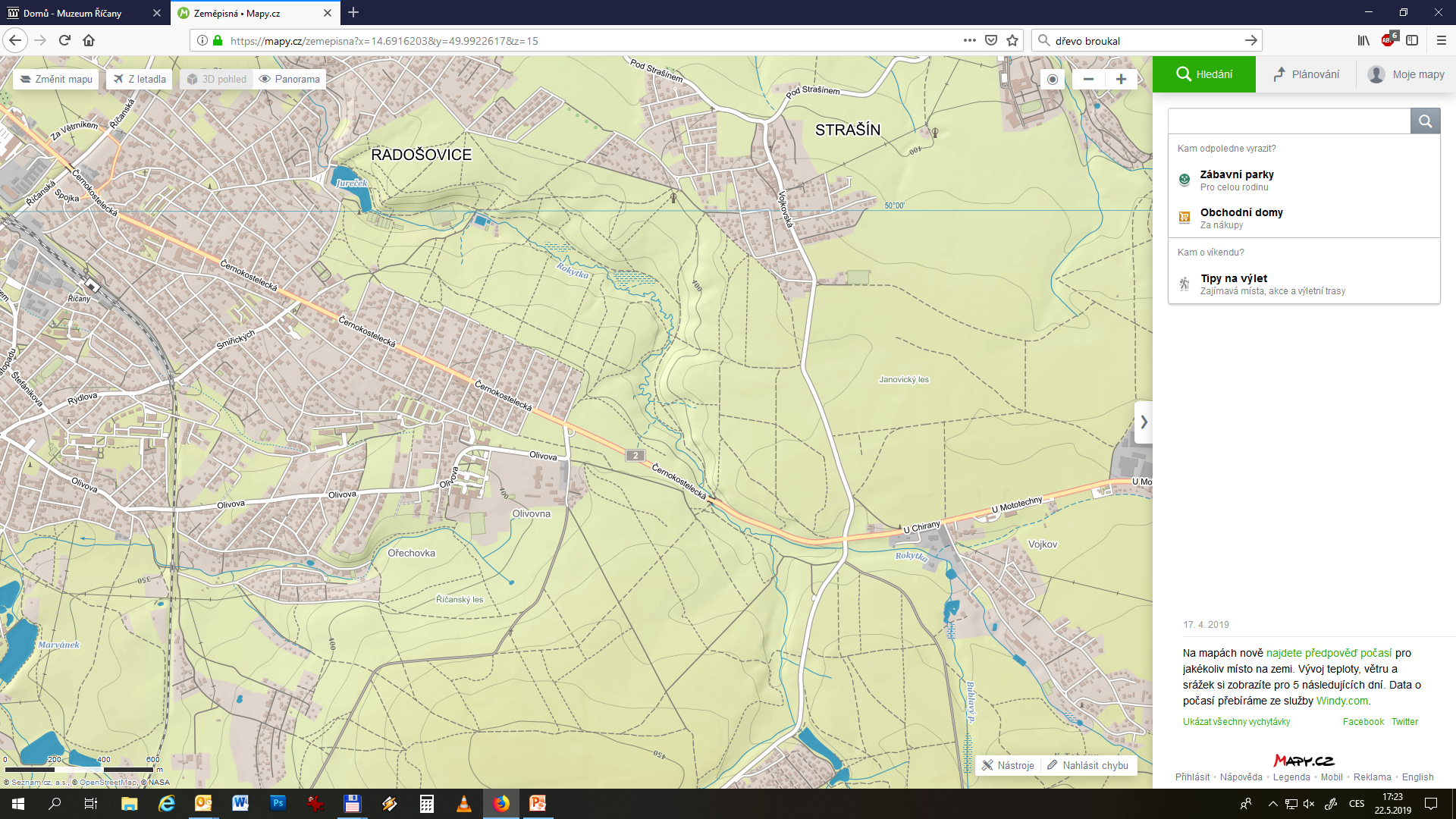 Regionální učebnice Říčansko
Mapa geologických lokalit

https://muzeumricany.cz/regionalni-ucebnice/programy-hands-on/hrava-geologie/mapa/
minerály určujeme polarizačním mikroskopem
urči nejčastější minerály:
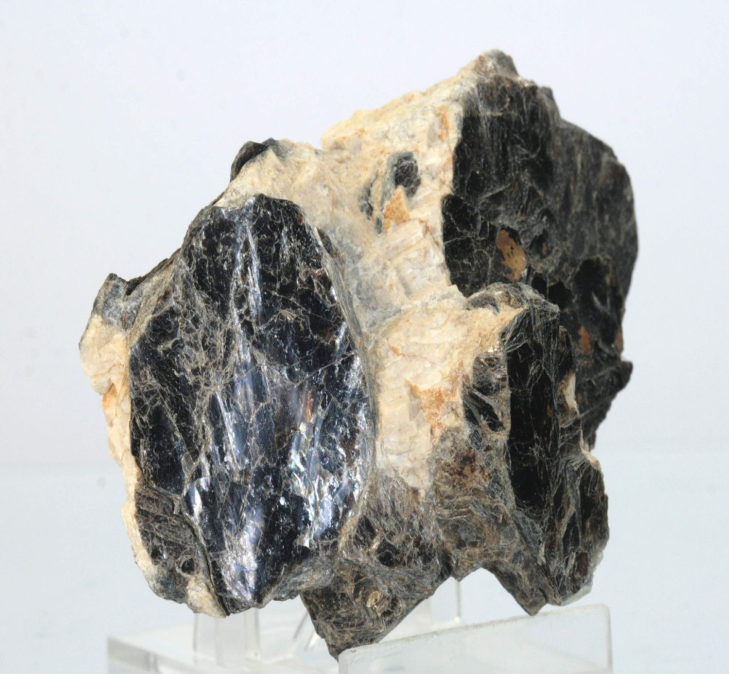 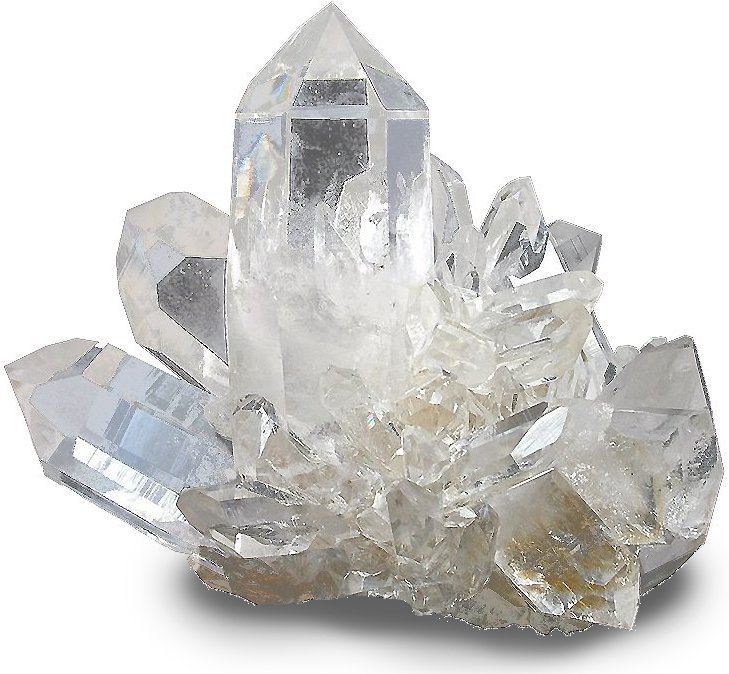 živec - ortoklas
slída - biotit
křemen
horniny umíme brousit a leštit
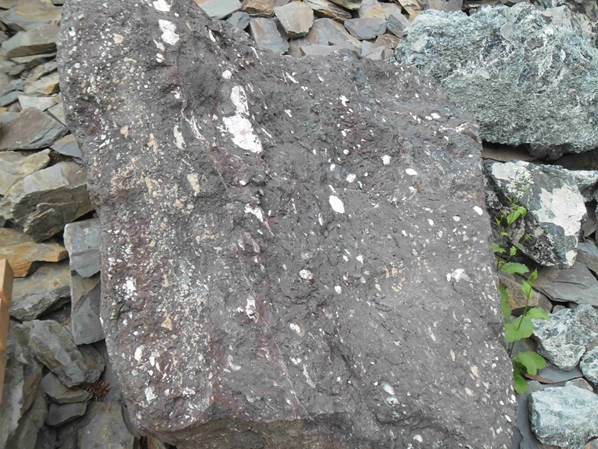 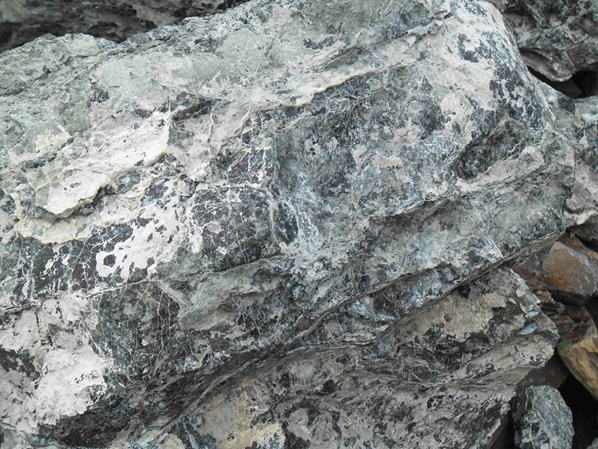 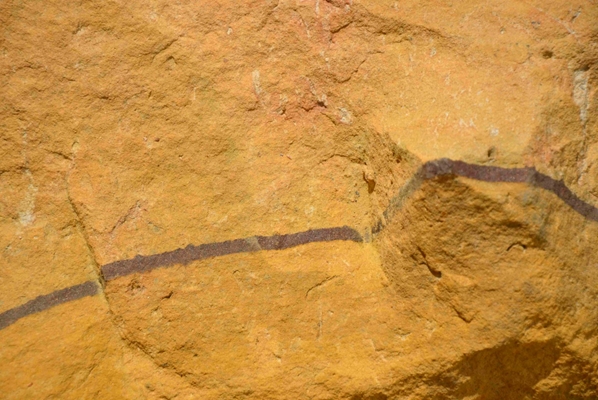 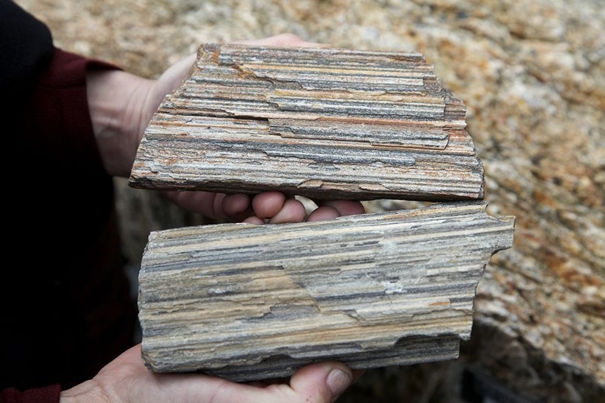 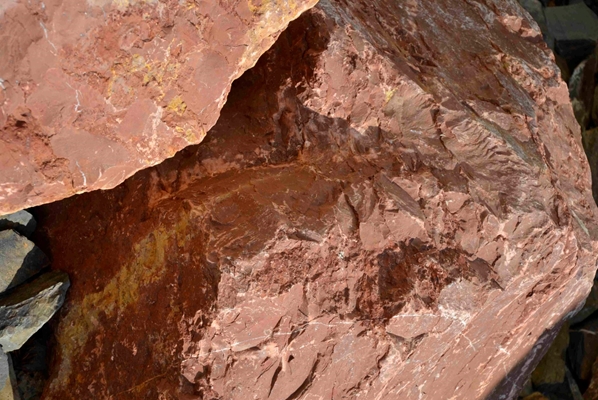 hadec
vápenec
melafýr
pískovec
rula
Popletly se nám názvy hornin, opravte je.
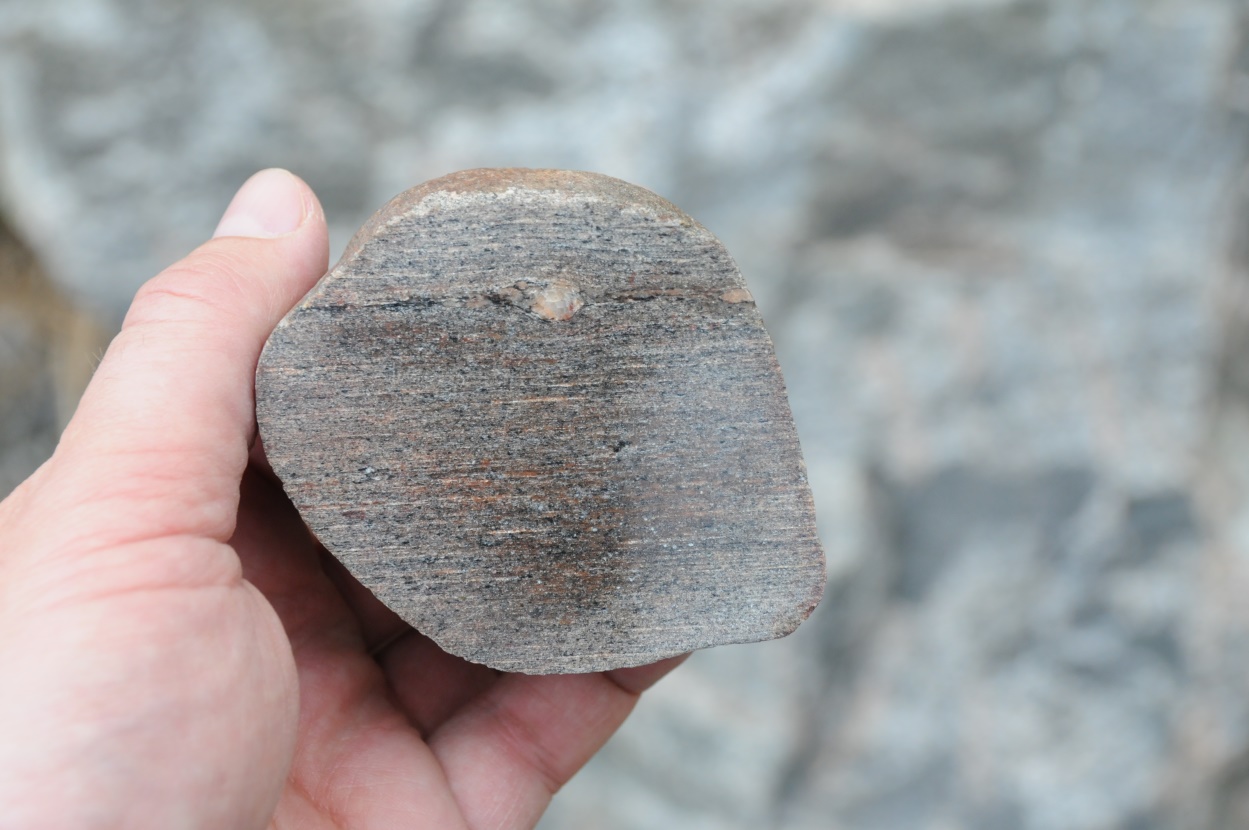 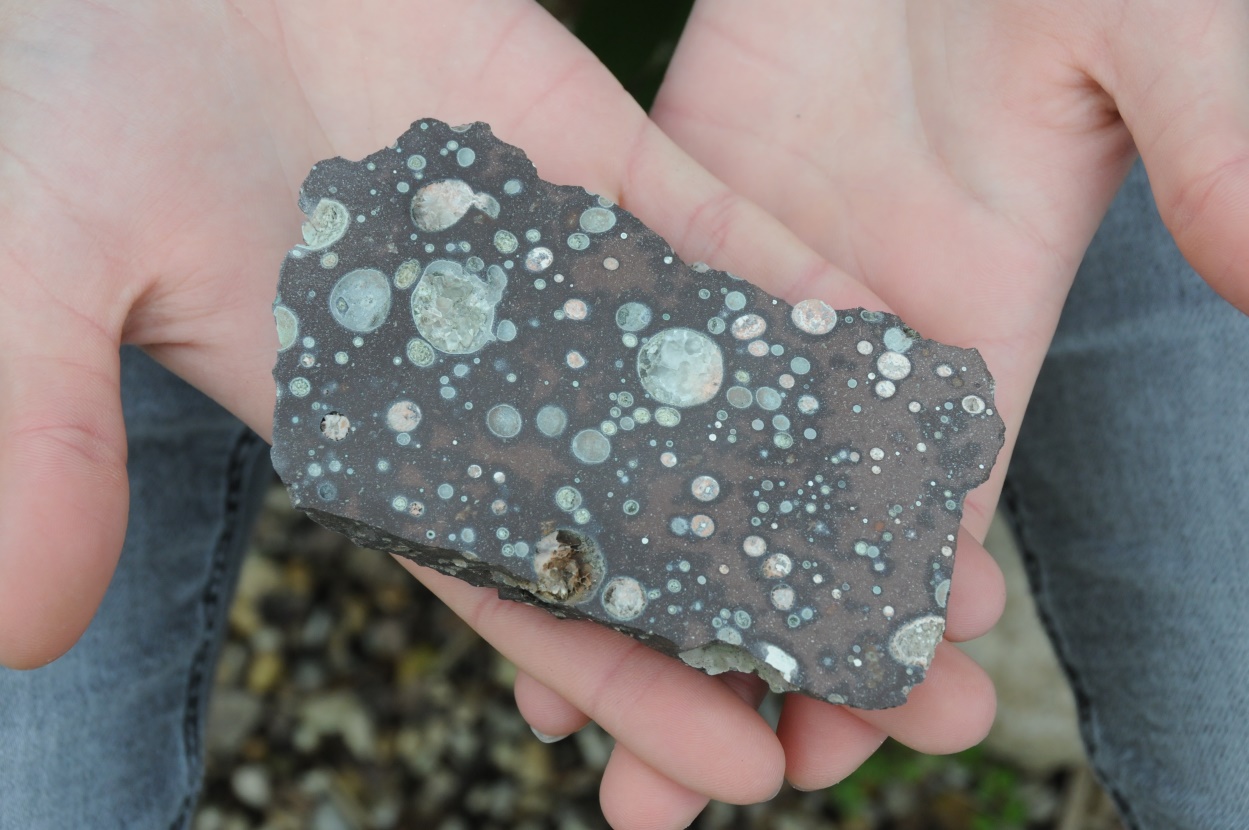 horniny nás mohou ohrozit
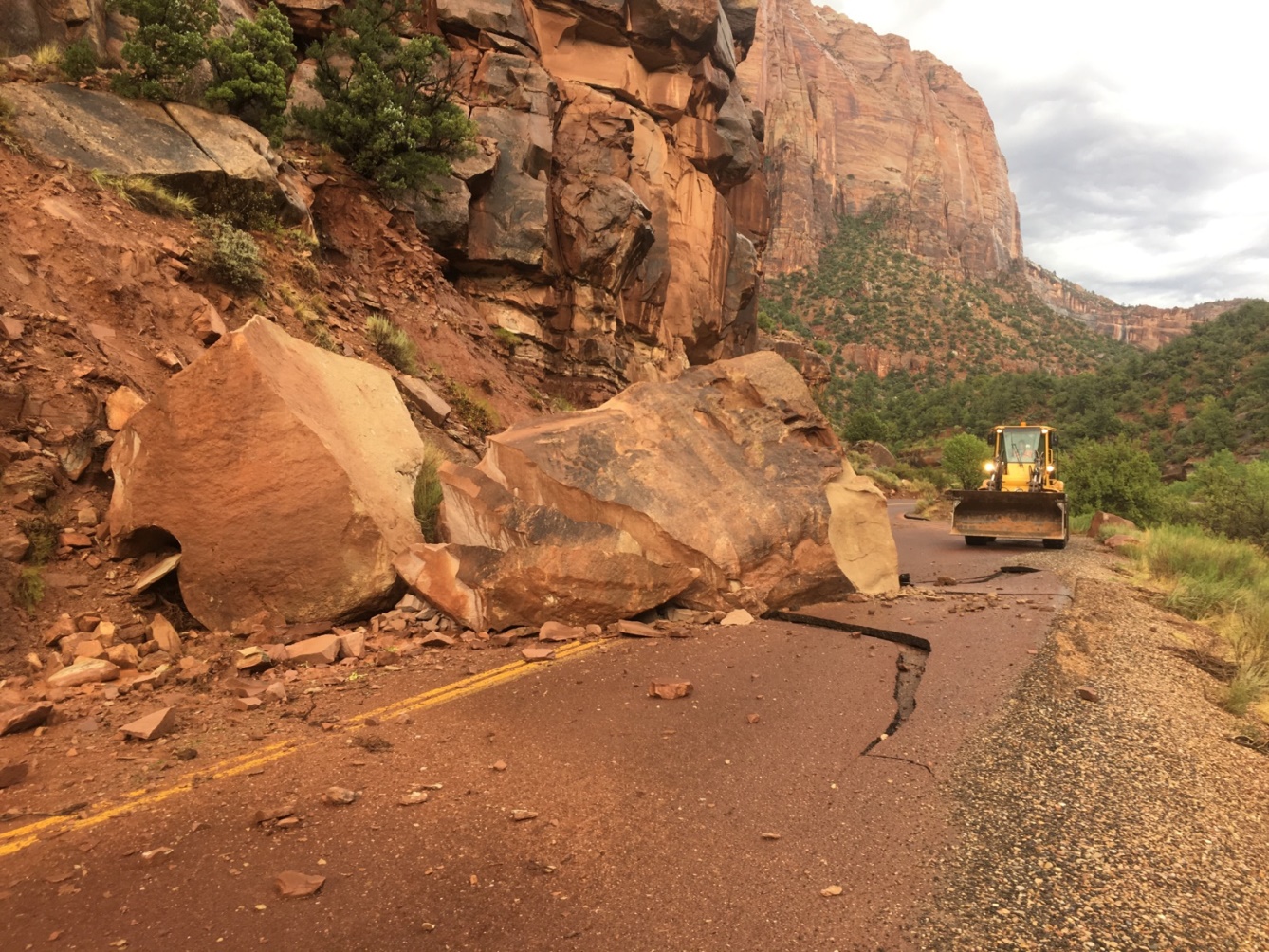 horniny jsou základem úžasné krajiny
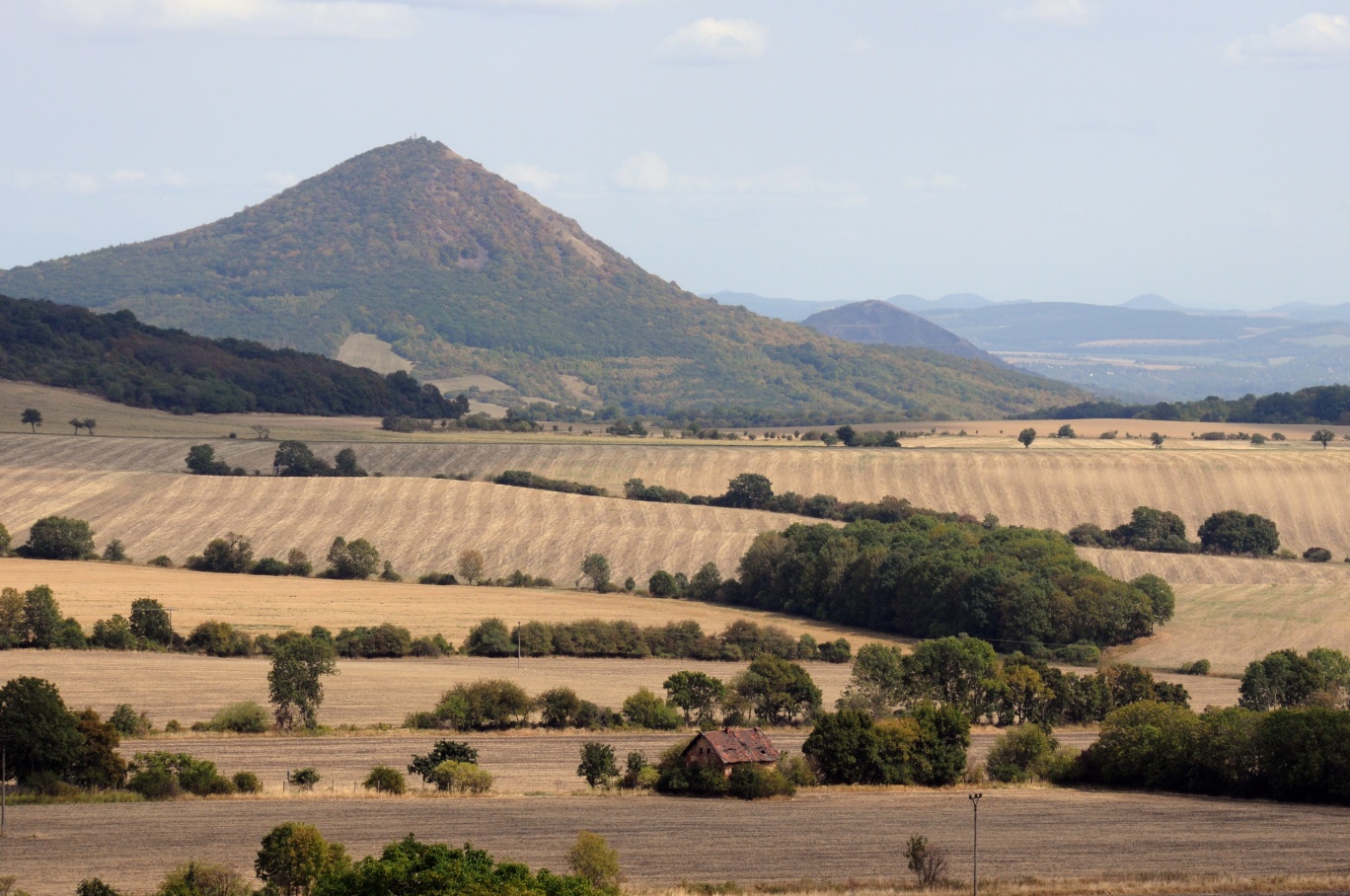 v horninách probíhají neustálé procesy
zkoumáme podstatu procesů
Za vzhled krajiny můžeme také my!
Zapojte se do rozhodování
virtuální laboratoře
Tipy na další zdroje:
http://www.geology.cz/svet-geologie/pokusy/virtualni-laboratore
http://www.geology.cz/img/e-learning/objevy/courses/course_2/lessons/lesson_5/objects/object_5_ecoaching/object.html
http://www.geology.cz/svet-geologie/vylety/vylety
I neživá příroda může být zajímavá.
zdroj obrázků:
archiv Muzea Říčany

Obrázky, u kterých je povoleno opětovné nekomerční šíření:

https://www.nps.gov/zion/learn/news/zmcrockfall.htm
https://www.flickr.com/photos/wsdot/5360334095/
https://upload.wikimedia.org/wikipedia/commons/d/d5/Mohelno3.jpg
https://upload.wikimedia.org/wikipedia/commons/9/9e/Hamersk%C3%A9_vr%C3%A1sy.JPG
https://upload.wikimedia.org/wikipedia/commons/8/89/Jeskyn%C4%9B_Balcarka32.jpg

mapy:
https://mapy.cz/